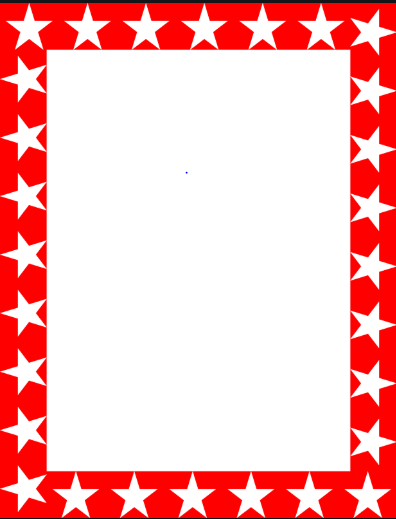 Wow Assembly:
Friday 29th November
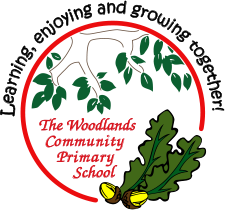 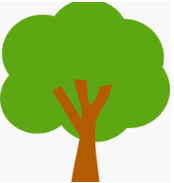 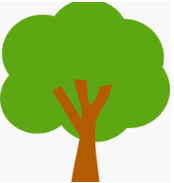 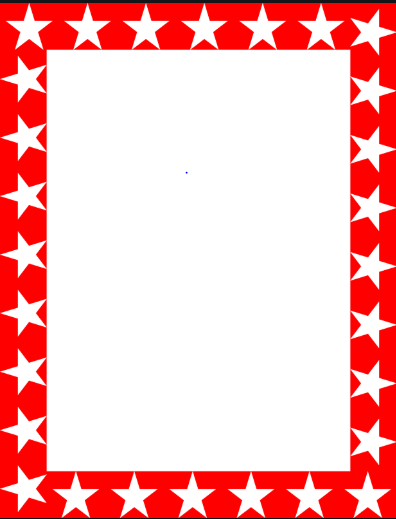 Scientists of the Week!
Ash-Explorer of the Week:-Connor
Oak – Atticus
Birch – Izzy
Elm – Harry E
Pine – Carterose
Redwood –Poppy 
Chestnut – Elizabeth
Aspen – Seb
Willow – Alice
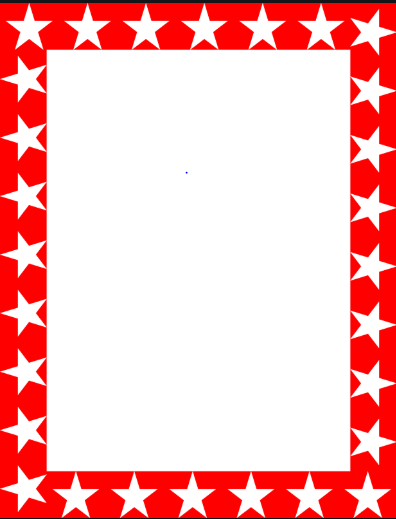 Green Cards!
Ralph – Willow
Lucy – Willow
Lewis – Willow
Teddy – Willow
Heather – Willow
Freddie – Pine
Amelia – Pine
Carterose – Pine
Matthew –Elm
Lyla –Elm
Isabelle – Elm
Olivia – Elm
Harry E –Elm
Travis – Elm
Jimmy – Elm
Ella – Elm
Harry C  -Elm
Halle – Elm
Taylor – Elm
Layla – Birch
Isaac – Birch
Jenson - Birch
Lilly - Redwood
Toby -Redwood
Felicity -Redwood
Betsy Redwood
Harrison Redwood
Rocco Redwood
Ryan Redwood
Tymon Redwood
Evelyn Redwood
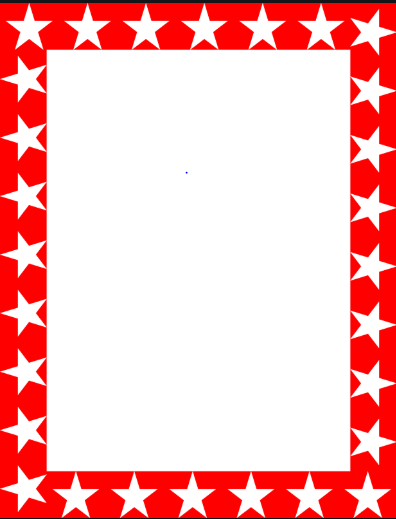 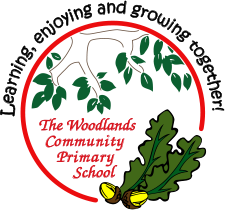 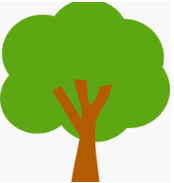 Ash

Sadie

Sadie demonstrated fantastic listening skills when learning about the journey of a letter. She was able to sequence the journey of a letter independently!

Mrs Laffan							29.11.2024
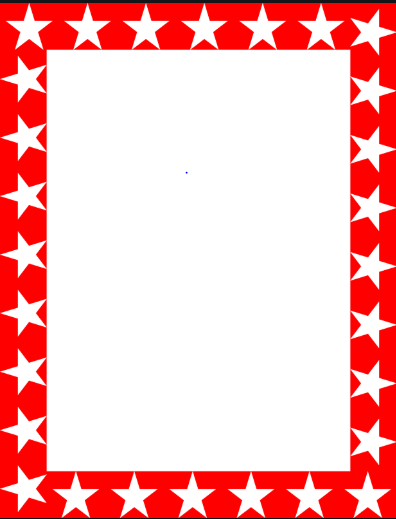 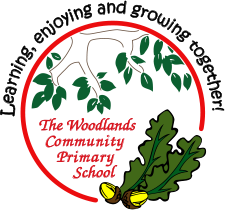 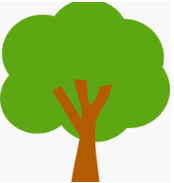 Oak

Paisley
For amazing work in Geography. She was able to identify the four countries of the UK and label them on a map. She also matched the capital city to each country.
Well done Paisley!

Miss Bailey & Mrs Salt                                   29.11.2024
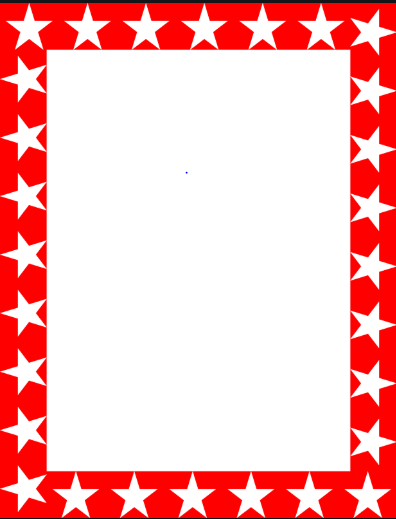 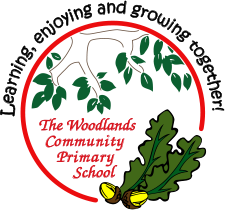 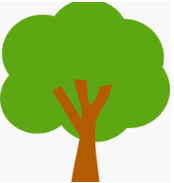 Elm
Clara

For a super attitude in all Maths lessons. You always try your best and never give up even when you find it tough.


Miss Lincoln                                29.11.2024
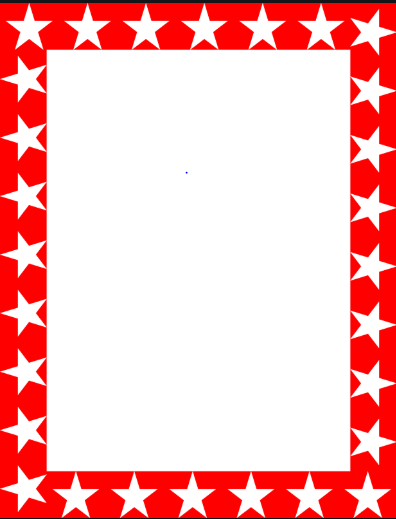 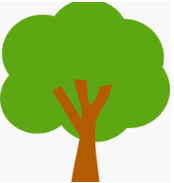 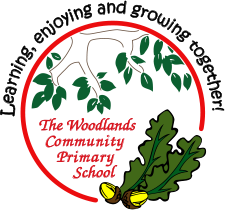 Birch
Max

For his huge improvement in his times tables knowledge. Max has been working super hard on his times tables both in school and at home and he has now more than doubled his score on the multiplication checker! Fantastic!

Miss Taggart                                29.11.2024
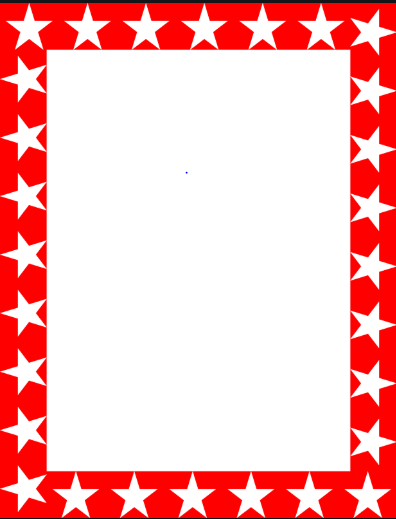 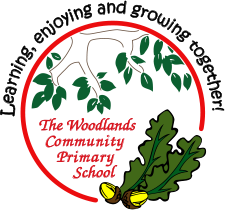 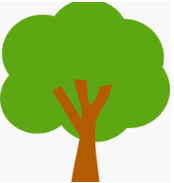 Pine

Charley

For her excellent work in English using new, adventurous vocabulary and creating super imagery.


Miss Shipley						29.11.2024
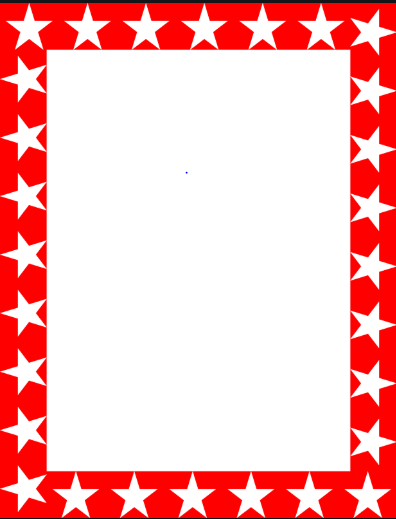 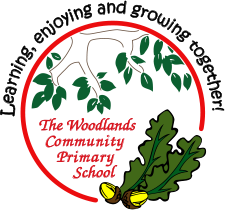 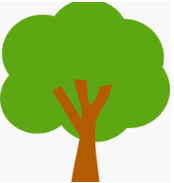 Willow
Louis
For working extremely hard in English.  Louis has been ‘holding’ his sentence in his head and using a conjunction to join two of his sentences together before writing them down.
Well done Louis! 

Keep it up!
Miss Dawson	   		   				29.11.2024
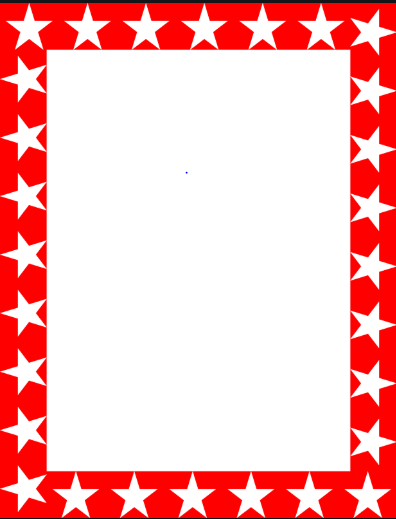 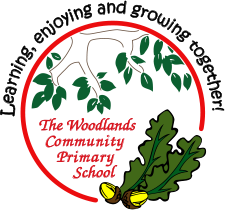 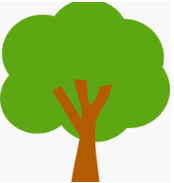 Aspen 

Daniel
For
Showing resilience and positivity in all of his learning. You always have excellent manners and attitude. Well done!

Mrs Davies & Mrs Read			 29.11.2024
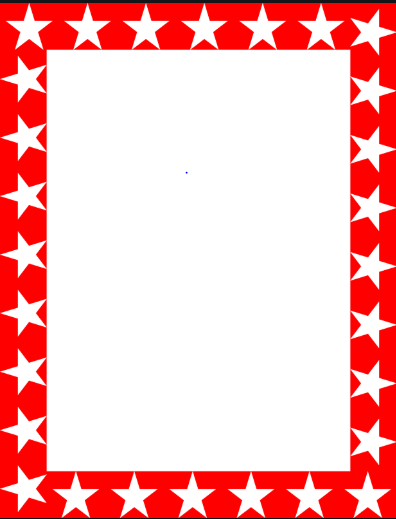 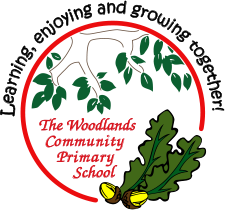 Chestnut
Ruby A.


For all her brilliant efforts in improving her math, especially her arithmetic, which continues to get better each week.


Mr Tennuci                                  29.11.2024
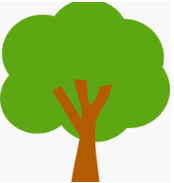 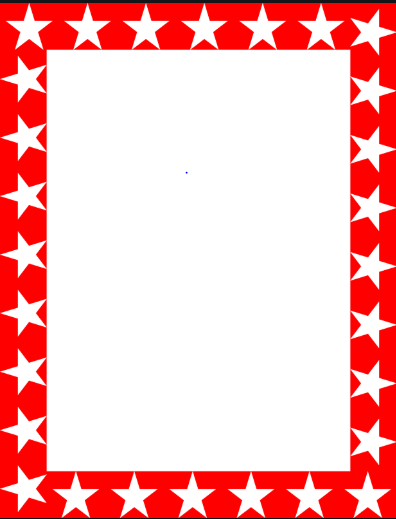 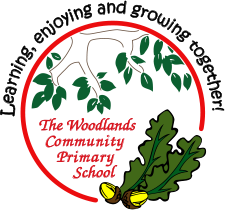 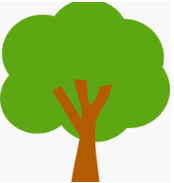 Redwood
Betsy

For
 showing excellent resilience and focus creating a research piece about our African artist and for an excellent information piece on Hindusim
Mrs  Holliday 		                           29.11.2024